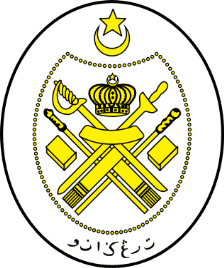 Jabatan Hal Ehwal Agama Terengganu
KHUTBAH MULTIMEDIA
Siri: 32 / 2023
24 Muharram 1445H/11 Ogos 2023M
ISLAM MEMELIHARA KEAMANAN DAN SILATURRAHIM
http://e-khutbah.terengganu.gov.my
Pujian Kepada Allah SWT
الْحَمْدُ لِلَّهِ
Segala puji-pujian hanya bagi Allah SWT
Syahadah
وَأَشْهَدُ أَنْ لَا إِلَهَ إِلَّا اللهُ وَحْدَهُ لَا شَرِيْكَ لَهُ، وَأَشْهَدُ أَنَّ مُحَمَّدًا عَبْدُهُ وَرَسُولُهُ
Dan aku bersaksi bahawa tiada Tuhan selain Allah, Yang Maha Esa, tiada sekutu bagiNya
Dan aku bersaksi bahawa junjungan kita (Nabi) Muhammad (SAW) adalah hamba dan RasulNya
Selawat Ke Atas Nabi Muhammad SAW
اَللَّهُمَّ صَلِّ وَسَلِّمْ عَلَى سَيِّدِنَا مُحَمَّدٍ وَعَلَى آلِهِ وَصَحْبِهِ وَالتَّابِعِينَ لَهُمْ بِإِحْسَانٍ إِلَى يَوْمِ الدِّين
Ya Allah, selawat dan salam ke atas junjungan kami Muhammad, keluarga dan para sahabatnya serta orang-orang yang mengikuti mereka dengan secara baik hingga hari kiamat
Pesanan Takwa
اِتَّقُوا اللَّهَ
“Bertaqwalah kepada Allah”
Tajuk 
Khutbah Hari Ini:
ISLAM MEMELIHARA KEAMANAN DAN SILATURRAHIM
24 MUHARRAM 1445H / 11 Ogos 2023
ISLAM
Merupakan satu-satunya agama yang diredai oleh Allah SWT yang diakhiri risalah wahyu-Nya dengan kebangkitan Rasulullah SAW
HNM
Baginda Nabi SAW merupakan cerminan kepada ajaran yang ingin diturunkan oleh Allah kepada manusia, dari segenap aspek kehidupan
kekeluargaan, kemasyarakatan, kenegaraan, sebagai seorang pendidik, suami, bapa dan pemimpin kepada ummah.
Rasulullah SAW
Adalah contoh terbaik dalam mengamalkan kandungan al-Quran dan al-Sunnah
HNM
Firman Allah SWT 
dalam surah Al-Qalam ayat 4:
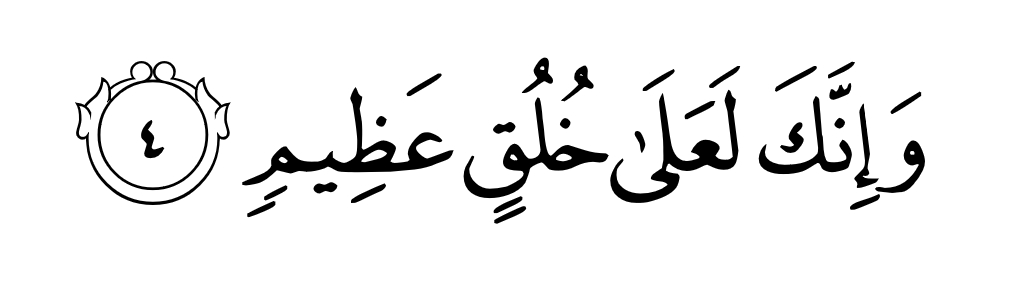 Maksudnya: Dan bahawa sesungguhnya engkau mempunyai akhlak yang amat mulia.
Saidatina Aisyah pernah ditanya tentang akhlak Rasulullah SAW, 
beliau menjawab:
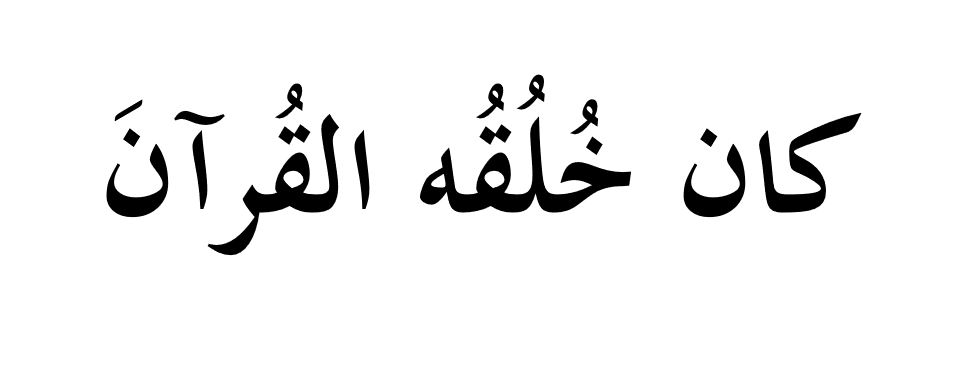 Maksudnya: Akhlak Baginda SAW adalah Al-Quran.
Antara langkah pertama yang dilakukan oleh Rasulullah SAW setelah berhijrah ke Madinah ialah
Mempersaudarakan antara kaum Muhajirin dan Ansar.
Baginda memahami bahawa Madinah yang terdiri daripada Aus, Khazraj, Yahudi Bani Quraizah, Bani Qainuqa’, Bani Nadhir dan kabilah Badawi yang berada di sekitarnya 
PERLU DISATUKAN di bawah satu perlembagaan yang menyatakan hak dan tanggungjawab setiap individu terhadap negaranya
Hal ini membawa kepada pembentukan 
PIAGAM MADINAH yang dianggap sebagai perlembagaan dan asas pembentukan negara Islam Madinah. Kekuatan Madinah adalah pada PERSAUDARAAN UMAT ISLAM yang menjaga kestabilan dan keamanan negara.
Imam Ibn Kathir rhm telah meriwayatkan dalam tafsir beliau:
Bahawa satu hari seorang lelaki daripada Yahudi lalu di hadapan sekumpulan pemuda daripada Aus dan Khazraj sedang duduk bersama-sama dan berbual dengan penuh sifat kasih sayang dan persaudaraan.
Yahudi ini tidak senang dengan apa yang dilihatnya, lalu dia menghantar seorang lelaki untuk duduk dalam kumpulan tersebut agar membangkitkan cerita peperangan Bu’ath(بعاث) yang berlaku antara Aus dan Khazraj pada masa dahulu. Lelaki tersebut cuba mengapi-apikan antara mereka sehingga hampir membawa kepada peperangan
Perkara ini segera diberitahu kepada Rasulullah SAW lalu Baginda datang mendamaikan mereka dan membacakan firman Allah dalam surah Ali Imran,
Firman Allah SWT 
dalam surah Ali Imran, ayat 103:
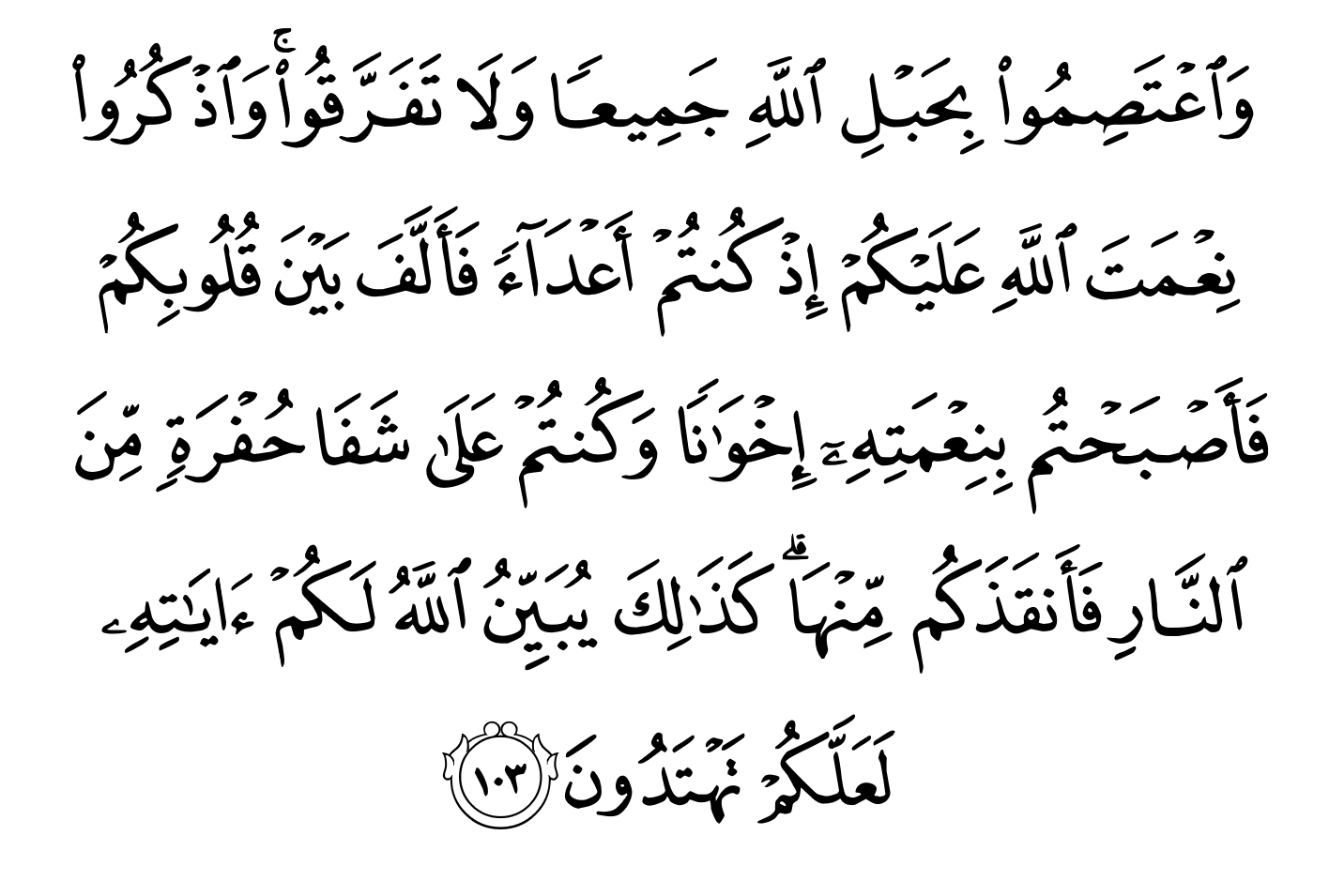 Maksudnya: Dan berpegang teguhlah kamu sekalian kepada tali Allah (agama Islam), dan janganlah kamu bercerai-berai; dan kenanglah nikmat Allah kepada kamu ketika kamu bermusuh-musuhan (semasa jahiliyah dahulu), lalu Allah menyatukan di antara hati kamu (sehingga kamu bersatu-padu dengan nikmat Islam), maka menjadilah kamu dengan nikmat Allah itu orang-orang Islam yang bersaudara. Dan kamu dahulu telah berada di tepi jurang neraka (disebabkan kekufuran kamu semasa jahiliyah), lalu Allah selamatkan kamu dari neraka itu (disebabkan nikmat Islam juga). Demikianlah Allah menjelaskan kepada kamu ayat-ayat keteranganNya, supaya kamu mendapat petunjuk hidayahNya.
Sebagai seorang umat Nabi SAW
Kita wajar mengikut setiap akhlak dan tingkah laku yang diajar oleh Baginda. Tindakan Baginda mendamaikan antara Aus dan Khazraj menunjukkan betapa pentingnya persaudaraan sesama Islam dijaga.
Sebarang anasir jahat dan bisikan musuh Islam hendaklah ditepis dengan bersungguh-sungguh daripada masuk ke dalam masyarakat Islam. Mereka tahu bahawa selama umat Islam bersatu, mereka tidak akan dapat menggugat akidah tauhid dan menguasai kepimpinan negara.
Peristiwa kejatuhan Khilafah Uthmaniah patut menjadi iktibar kepada umat Islam. Antara perkara yang membawa kepada kejatuhannya ialah perbalahan dalaman masyarakat Turkey bagi menjatuhkan khalifah.
Dengan berakhirnya khilafah Uthmaniah, maka umat Islam sudah tidak mempunyai tempat pergantungan lagi melainkan diri mereka sendiri dalam negara-negara kecil yang mereka berada; masing-masing ingin menjaga kepentingan sendiri sehinggakan mudah untuk dikuasai oleh musuh.
Rasulullah SAW bersabda 
yang bermaksud:
Hampir-hampir kamu akan diranyah oleh umat-umat daripada segenap pelusuk, seperti hidangan yang dikerumuni oleh orang ramai. Sahabat bertanya: Wahai Rasulullah, adakah kerana bilangan kita sedikit? Jawab Baginda: Tidak, tetapi ramainya kamu hanya seperti buih ketika banjir (tidak teguh, mudah dibawa ke hulu ke hilir dan senang hancur). 

                                                                               (HR Abu Daud)
Hari ini
walaupun kita berbeza dari sudut pandangan dan pemikiran dalam sesuatu perkara, namun persaudaraan Islam adalah lebih utama untuk dipelihara.
Janganlah kiranya perbezaan pandangan dan fahaman itu berterusan sehingga membawa kepada permusuhan dan perbalahan yang tidak berkesudahan. Adakah persengketaan ini diredai oleh Rasulullah SAW andainya Baginda masih hidup?
Rasulullah SAW bersabda 
yang bermaksud:
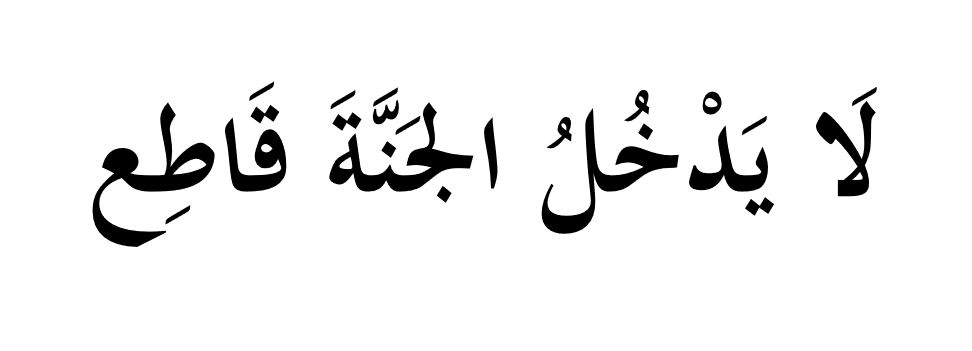 Maksudnya: Tidak akan masuk syurga orang yang memutuskan silaturrahim.

                            (HR Bukhari dan Muslim)
KETAHUILAH
Bahawa musuh Islam inginkan umat Islam terus bersengketa agar mereka terhalang daripada memikirkan tentang agama, bangsa dan negara. Sedangkan keamanan dan kesejateraan negara kita adalah satu nikmat yang tidak ternilai yang dikurniakan oleh Allah kepada kita.
Seruan Khatib
Sesungguhnya setiap tindakan kita tidak terlepas daripada dicatat oleh malaikat

Justeru, semaikanlah kesatuan dan hubungan silaturrahim sesama Islam agar kita semua memperoleh redha Allah di dunia dan akhirat.
أعُوذُ بِاللهِ مِنَ الشَّيْطَانِ الرَّجِيمِ
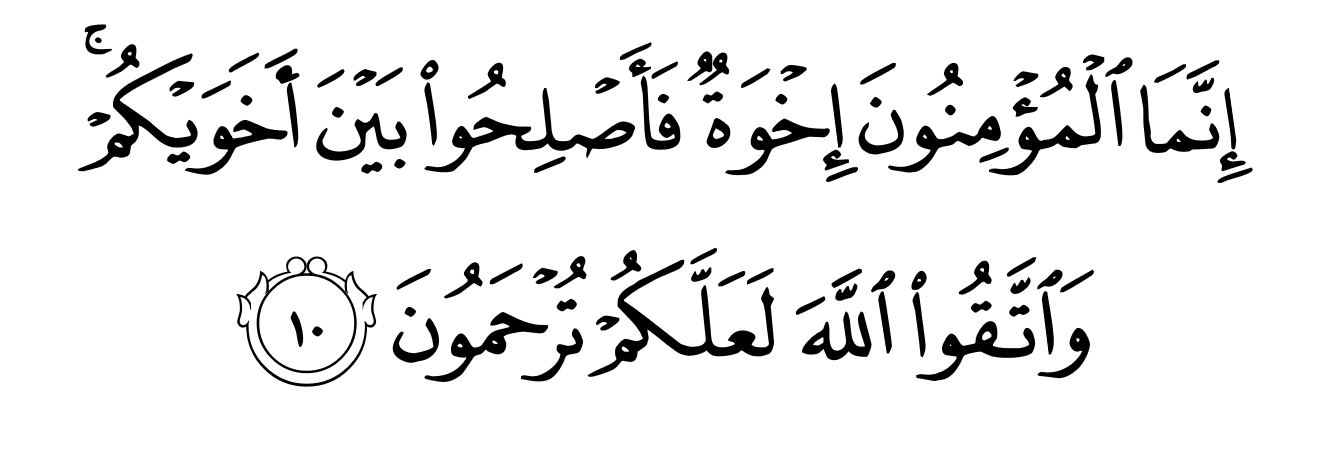 Maksudnya : Sebenarnya orang yang beriman itu bersaudara maka damaikanlah di antara dua saudara kamu itu; dan bertakwalah kepada Allah agar kamu beroleh rahmat.                              
                                         (Surah Al-Hujurat : ayat 10)
بَارَكَ اللهُ لِيْ وَلَكُمْ فِي الْقُرْآنِ الْعَظِيْمِ،
 وَنَفَعَنِيْ وَإِيَّاكُمْ بِمَا فِيْهِ مِنَ الآيَاتِ وَالذِّكْرِ الْحَكِيْمِ،
 وَتَقَبَّلَ مِنِّيْ وَمِنْكُمْ تِلاَوَتَهُ إِنَّهُ هُوَ السَّمِيْعُ الْعَلِيْمُ،
 أَقُوْلُ قَوْلِيْ هَذَا وَأَسْتَغْفِرُ اللهَ الْعَظِيْمَ لِيْ وَلَكُمْ،
وَلِسَائِرِ المُسْلِمِينَ وَالمُسْلِمَاتِ وَالمُؤْمِنِينَ وَالمُؤْمِنَاتِ،
فَاسْتَغْفِرُوْهُ، إِنَّهُ هُوَ الْغَفُوْرُ الرَّحِيْمُ.
Doa Antara Dua Khutbah
آمِينَ ، يَا مُوَفِّقَ الطَّائِعِينَ
وَفِّقنَا لِطَاعَتِكَ أَجمَعِينَ
وَتُب عَلَينَا وَعَلَى المُسلِمِينَ
وَاغفِر ذَنبَ مَن يَقُولُ: «أَستَغفِرُ اللهَ» العَظِيمَ
وَنَستَغفِرُ اللهَ
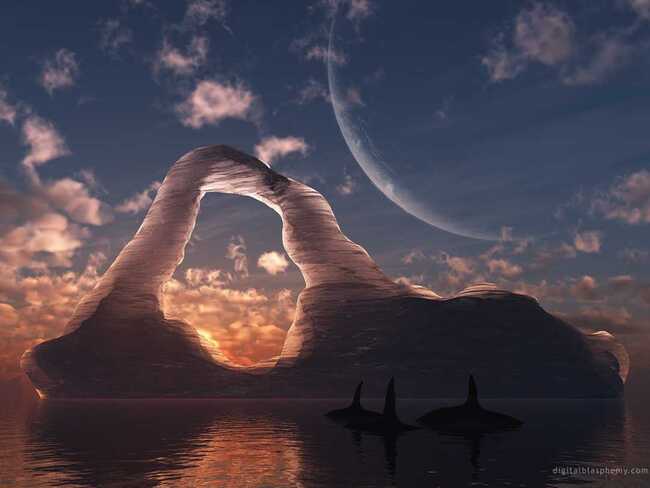 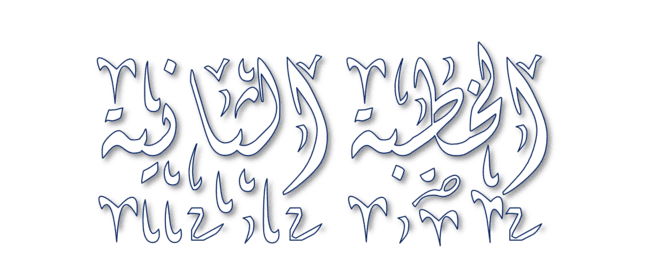 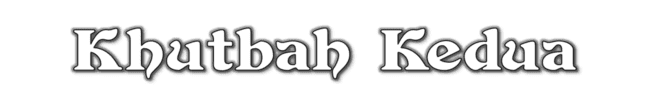 Pujian Kepada Allah S.W.T.
الْحَمْدُ لِلَّهِ
Segala puji-pujian hanya 
bagi Allah S.W.T.
Syahadah
وَأَشْهَدُ أَن لآ إِلَهَ إِلاَّ اللهُ وَحْدَهُ لاَ شَرِيْكَ لَهُ، وَأَشْهَدُ أَنَّ سَيِّدَنَا مُحَمَّدًا عَبْدُهُ وَرَسُوْلُهُ.
Dan aku bersaksi  bahawa sesungguhnya tiada tuhan melainkan Allah, Yang Maha Esa, tiada sekutu bagi-Nya, dan juga aku bersaksi bahawa junjungan kami (Nabi) Muhammad (S.A.W) hamba-Nya dan rasul-Nya.
Selawat Ke Atas 
Nabi Muhammad S.A.W
اللَّهُمَّ صَلِّ وَسَلِّمْ وَبَارِكْ عَلَى سَيِّدِنَا مُحَمَّدٍ، وَعَلَى آلِهِ وَأَصْحَابِهِ أَجْمَعِيْنَ
Ya Allah, cucurilah rahmat, kesejahteraan dan keberkatan ke atas junjungan kami (Nabi) Muhammad (S.A.W) dan ke atas keluarganya dan sekalian para Sahabatnya.
Seruan Takwa
اتَّقُوا اللَّهَ فَقَدْ فَازَ الْمُتَّقُوْنَ
Bertakwalah kepada Allah dengan sebenar-benarnya, sesungguhnya berjayalah orang-orang yang bertaqwa.
Memperbanyakkan ucapan selawat dan salam kepada Rasulullah SAW
Seruan
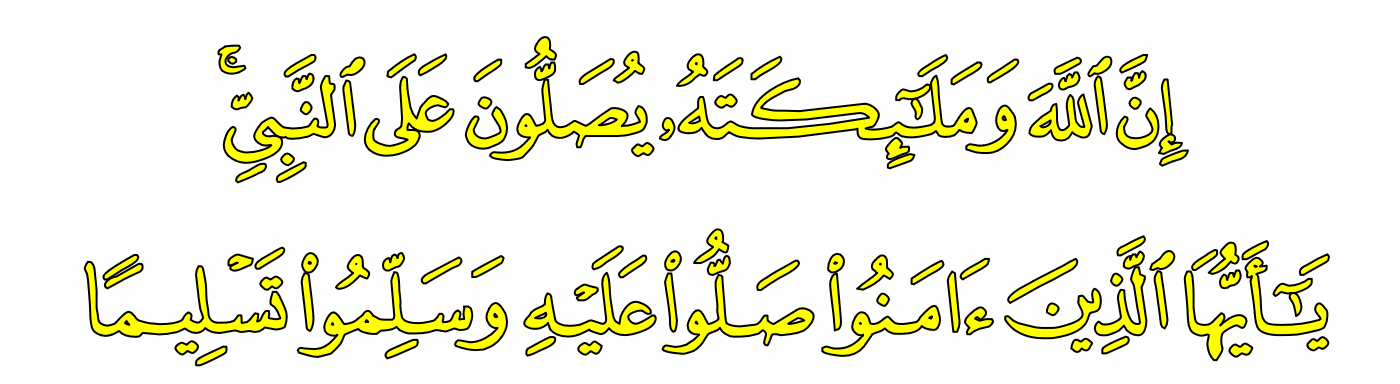 (Surah Al-Ahzab : Ayat 56)
“Sesungguhnya Allah Taala Dan Para MalaikatNya Sentiasa Berselawat Ke Atas Nabi (Muhammad).
Wahai Orang-orang Beriman! Berselawatlah Kamu 
Ke Atasnya Serta Ucapkanlah Salam Sejahtera Dengan Penghormatan Ke Atasnya Dengan Sepenuhnya”.
Selawat
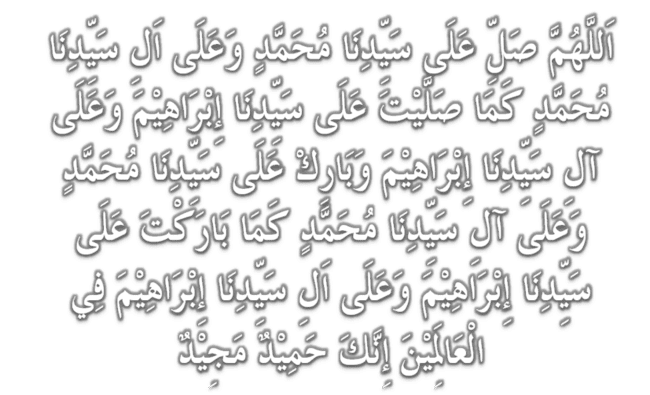 DOA
اللَّهُمَّ اغْفِرْ لِلْمُؤْمِنِيْنَ وَالْمُؤْمِنَاتِ، وَالمُسْلِمِيْنَ وَالْمُسْلِمَاتِ الأَحْيَاءِ مِنْهُمْ وَالأَمْوَات، 
إِنَّكَ سَمِيْعٌ قَرِيْبٌ مُجِيْبُ الدَّعَوَات.
اللَّهُمَّ ادْفَعْ عَنَّا الْبَلاءَ وَالْوَبَاءَ وَالْفَحْشَاءَ
 مَا لا يَصْرِفُهُ غَيْرُكَ
DOA
اللَّهُمَّ إِنَّا نَعُوذُ بِكَ مِنَ البَرَصِ وَالْجُنُونِ وَالْجُذَامِ وَمِن سَيِّئِ الأَسْقَامِ. 

اللَّهُمَّ اشْفِ مَرْضَانَا وَارْحَمْ مَّوْتَانَا، وَالْطُفْ بِنَا فِيمَا نَزَلَ بِنَا
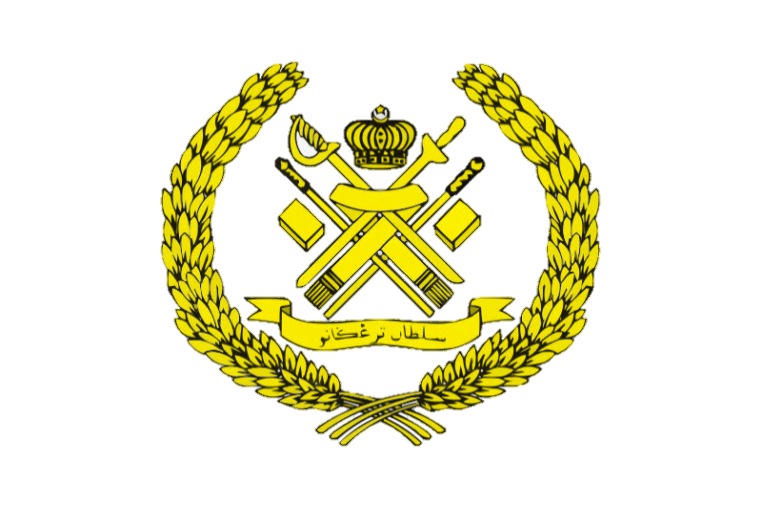 Ya Allah…

Peliharakanlah
Kebawah Duli Yang Maha Mulia Raja Kami
Al-Wathiqu Billah Sultan Mizan Zainal Abidin Ibni Al-Marhum Sultan Mahmud 
Al-Muktafi Billah Shah,

Limpahkanlah RahmatMu Untuk Baginda, 
Juga Untuk Sultanah Nur Zahirah 
Sultanah Terengganu 

Dan Peliharakanlah Putera Puteri, 
Ahli Keluarga, Keturunan dan Kerabat Baginda
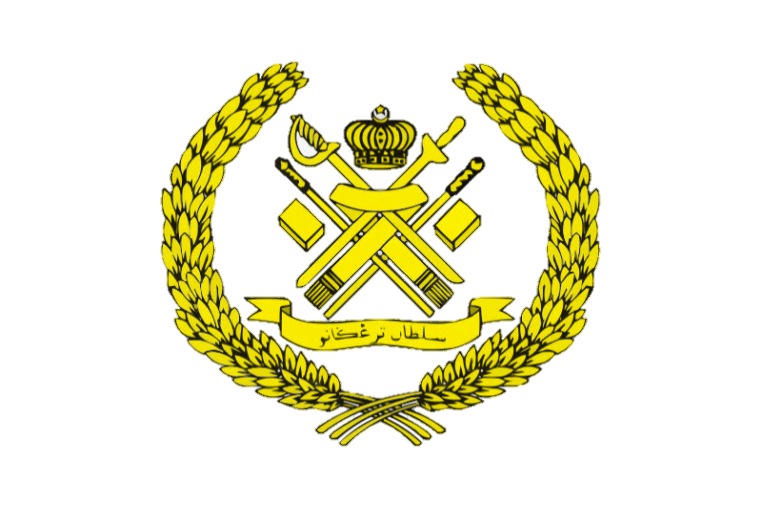 Ya Allah…

Peliharakanlah Para Ulama’,
Semua Pembesar, Hakim-Hakim,
Pegawai Kerajaan dan Rakyat Jelata Baginda
Dari Kalangan Orang Islam dan 
Mereka Yang Beriman Lelaki dan Perempuan
Di Dunia dan Akhirat Dengan Segala RahmatMu,
Wahai Allah Yang Maha Penyayang.

Ya Allah…

Peliharakanlah Juga Raja Muda Kami
Tengku Muhammad Ismail Ibni 
Al-Wathiqu Billah Sultan Mizan Zainal Abidin
DOA …
Ya Allah, Ya Rahman, Ya Rahim

Perbaikilah hubungan  sesama kami dengan penuh kasih sayang.  Limpahkanlah dalam kehidupan keluarga kami ketenangan dan kebahagiaan, semangat muafakat dalam kejiranan, para remaja yang teguh iman, tinggi ilmu dan mulia akhlaknya.
DOA …
Ya Allah,

Kami pohon ke hadrat-Mu agar mantapkanlah pegangan kami menurut ajaran Ahli Sunnah Waljamaah dan jadikanlah kami sentiasa istiqamah dalam melaksanakan segala perintah-Mu.
DOA …
Ya Allah, 

Perkukuhkan perpaduan umat Islam di negeri Terengganu. Jadikanlah negeri ini negeri yang aman, maju lagi diberkati. Bukakanlah pintu-pintu rezeki dari segala penjuru. Kurniakanlah kepada kami nikmat kesejahteraan yang berterusan. Jauhkanlah negeri kami ini daripada segala malapetaka, musibah dan apa jua kemurkaan-Mu.

آمين يا الله، يا أرحم الراحمين
DOA PENUTUP…
رَبَّنَا آتِنَا فِي الدُّنْيَا حَسَنَةً وَفِي الآخِرَةِ حَسَنَةً 
 وَقِنَا عَذَابَ النَّارِ
Kurniakanlah Kepada Kami Kebaikan Di Dunia Dan Kebaikan Di Akhirat Serta Hindarilah Kami Dari Seksaan Neraka

 وَصَلَّى اللهُ عَلىَ سَيِّدِنَا مُحَمَّدٍ وَعَلىَ آلِهِ وَصَحْبِهِ وَسَلَّمْ.

 وَالْحَمْدُ للهِ رَبِّ الْعَالَمِيْنَ
عِبَادَ اللهِ!

اُذْكُرُوْا اللهَ الْعَظِيْمَ يَذْكُرْكُمْ، 

وَاشْكُرُوْهُ عَلَى نِعَمِهِ يَزِدْكُمْ،


وَلَذِكْرُ اللهِ أَكْبَرُ، وَاللهُ يَعْلَمُ مَا تَصْنَعُوْنَ
قُوْمُوْا إِلَى صَلاتِكُمْ،

 يَرْحَمْكُمُ الله